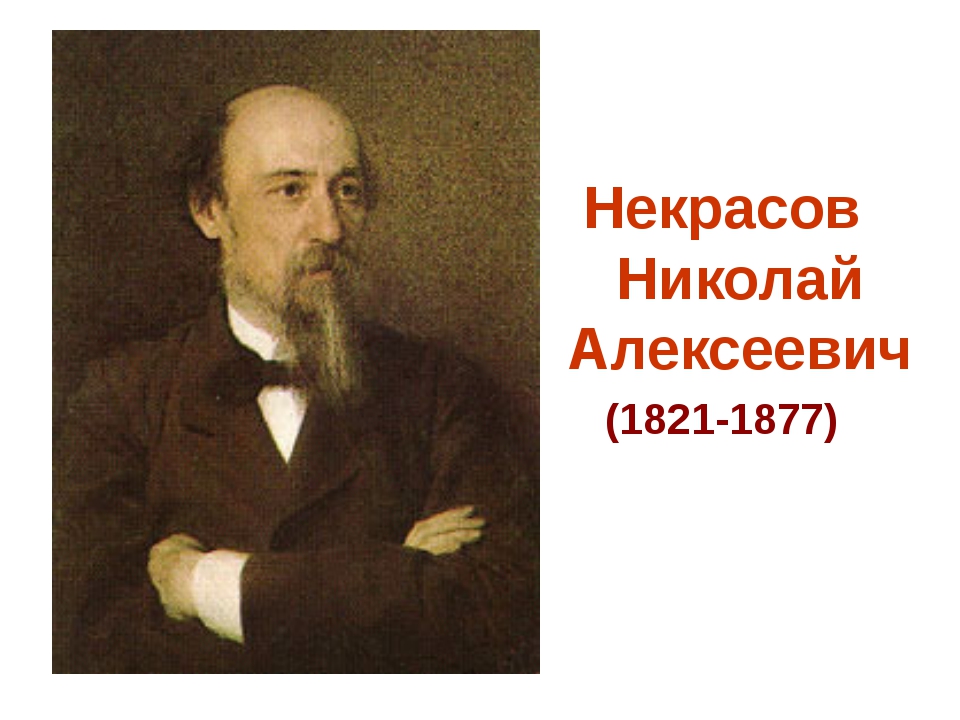 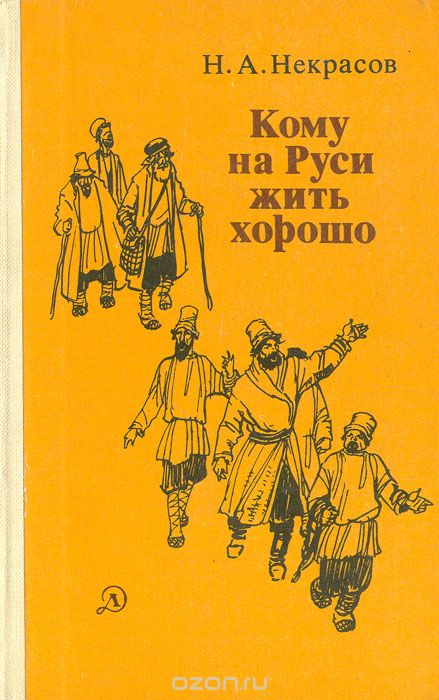 В течение  20 лет собирал материалы о народной жизни «по словечку»
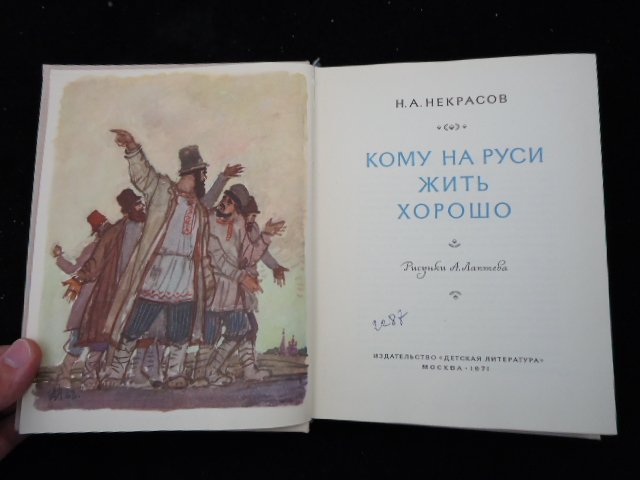 1863 – начало работы над книгой1877 – окончание работы
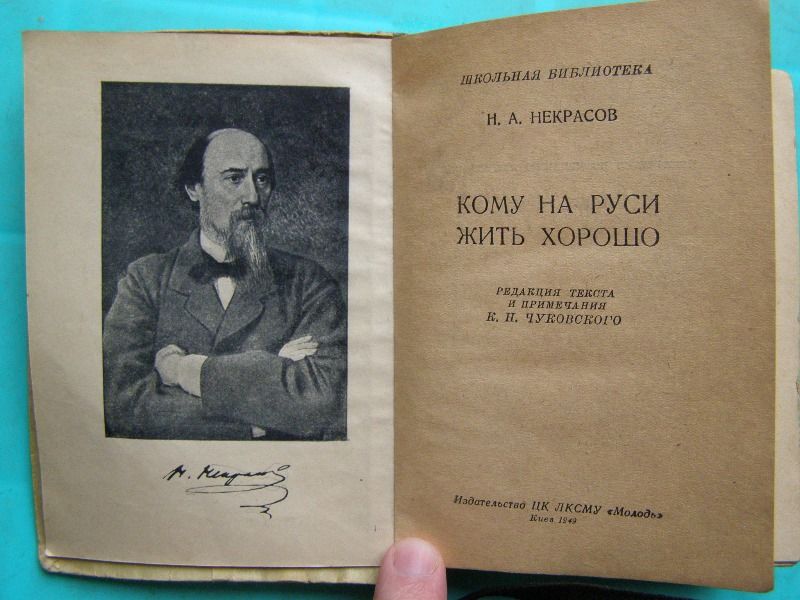 «Одно, о чём сожалею глубоко – это что не окончил свою поэму «Кому на Руси жить хорошо»»
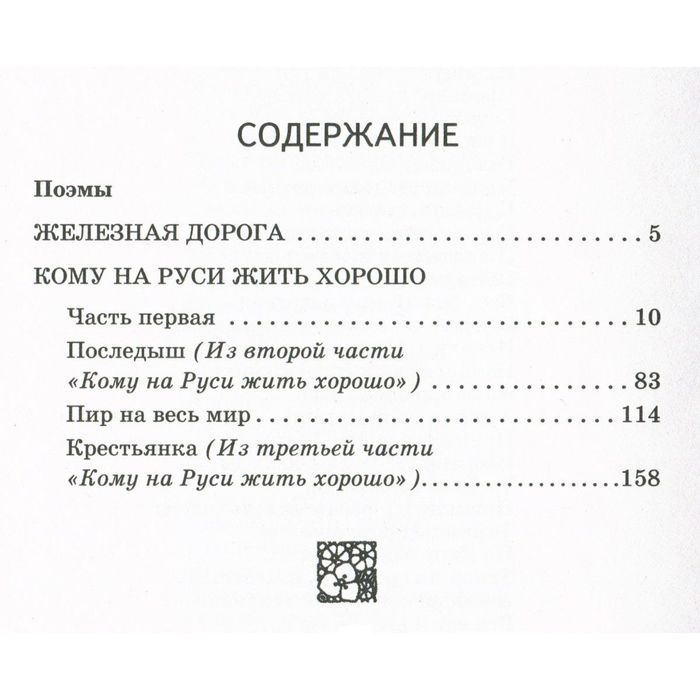 «Кому на Руси жить хорошо» – реалистическая поэма-эпопея.
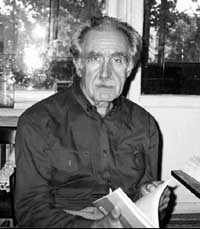 М. Г. Качурин
доктор педагогических наук
профессор Российского Педагогического Университета им. Герцена в Санкт-Петербурге
Сюжет
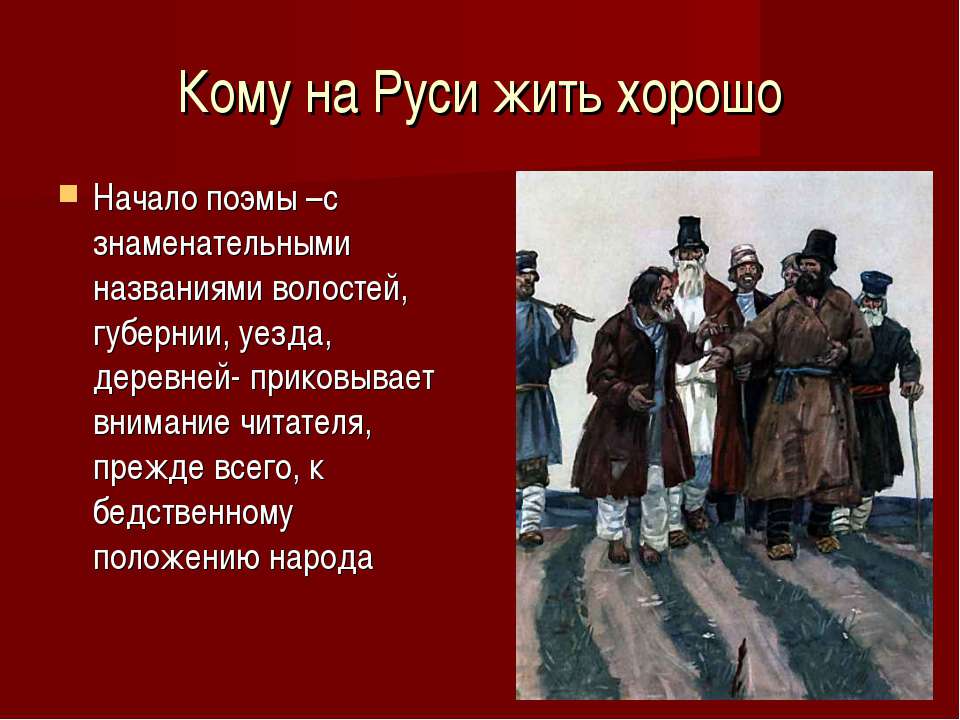 Сказка о поисках
мужиками-правдоискателями счастливого человека